Екатеринбургский промышленно-технологический техникум им. В.М. Курочкина
9  Декабря – Всемирный день борьбы с  коррупцией.
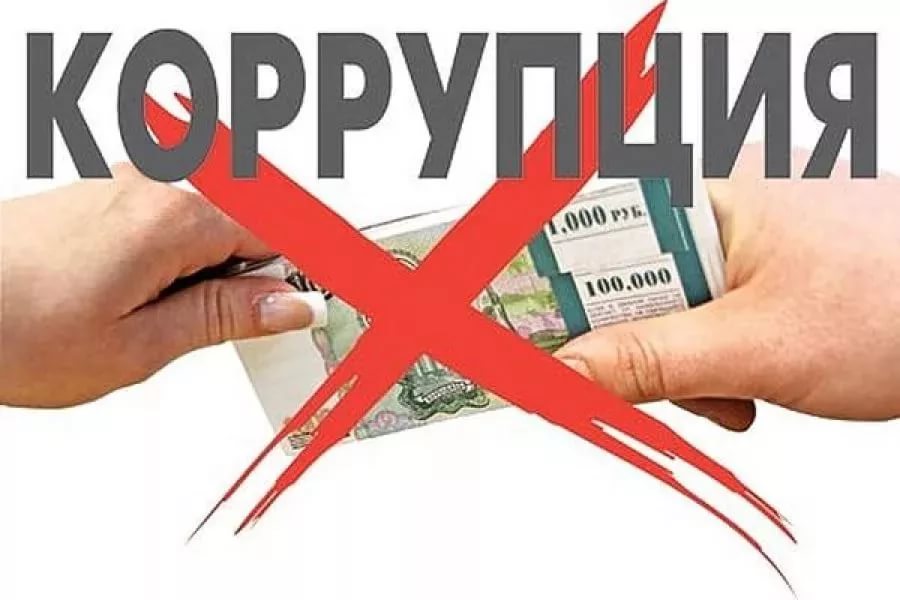 Выполнил студент группы ЭВМ-31  
Рубцов Иван
Екатеринбург 2020
это термин, обозначающий обычно использование должностным лицом своих властных полномочий и доверенных ему прав в целях личной выгоды,  противоречащее  законодательству и моральным установкам.
Коррупция -
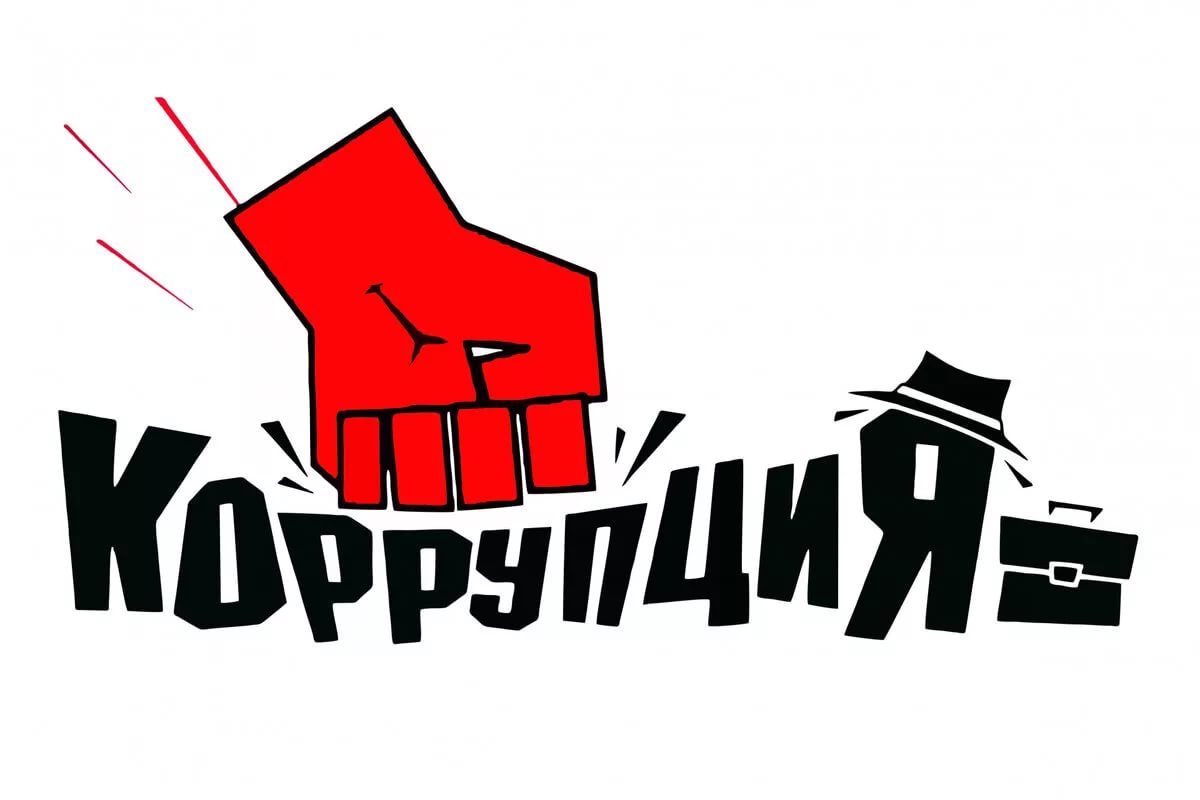 Немного истории
Уголовный кодекс 1922 года предусматривал за взяточничество расстрел. В СССР взяточничество считалось контрреволюционной деятельностью.В настоящее время отношение к этому смягчилось и значительная доля населения даже не считает коррупцию преступлением.
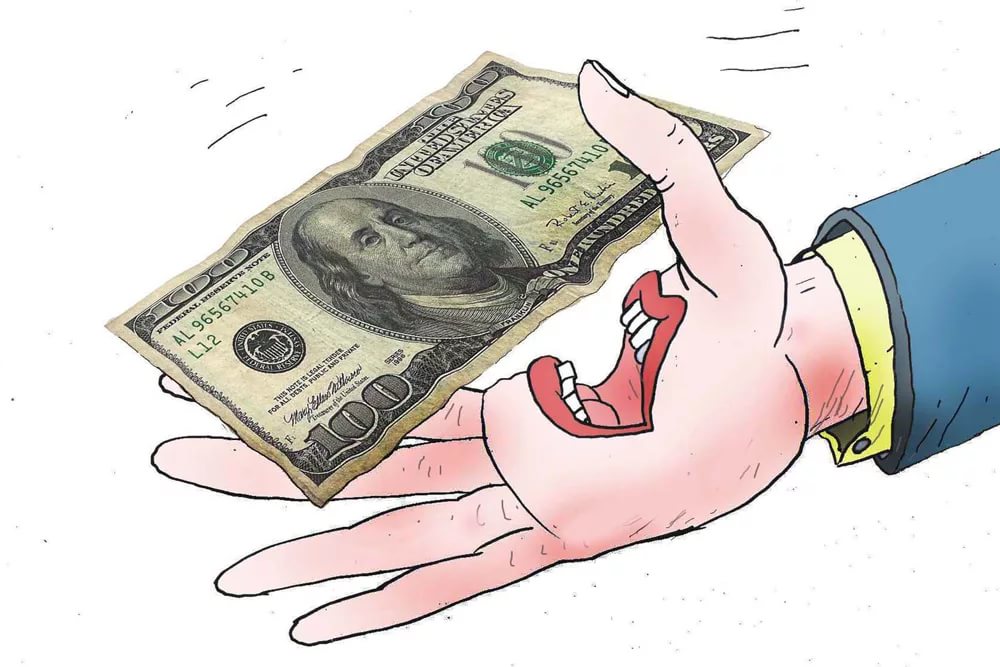 В чём же причины коррупции
Незнание или непонимание законов населением позволяет должностным лицам произвольно препятствовать осуществлению  бюрократических  процедур или завышать надлежащие выплаты. 
   Нестабильная политическая ситуация в стране. 
   Низкий уровень участия граждан в контроле над государством.
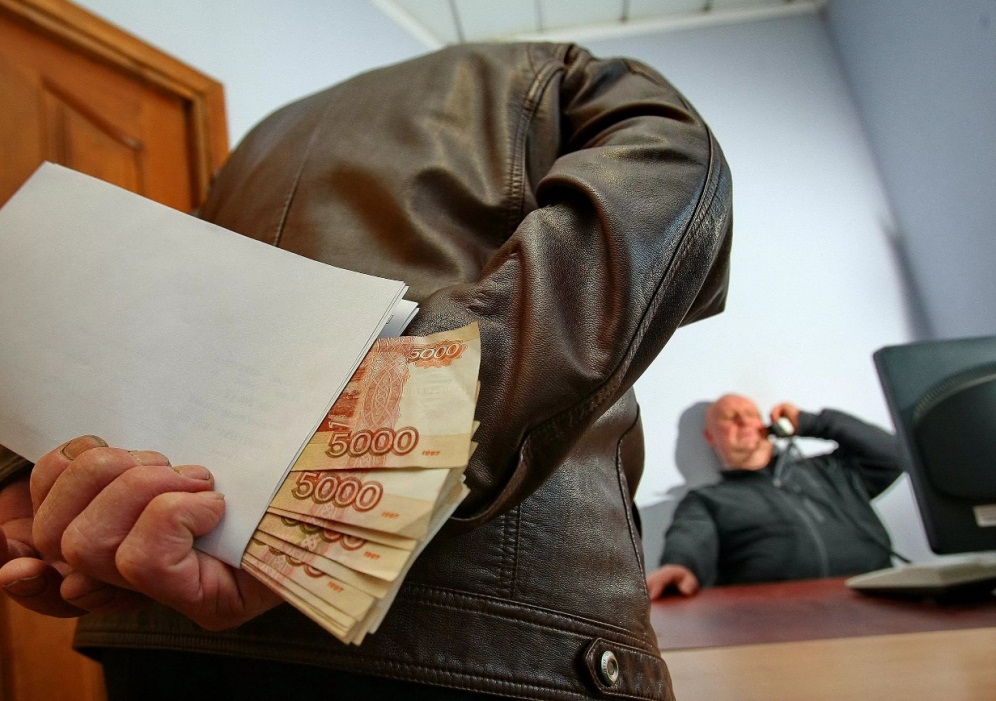 Какие бывают виды коррупции
Бытовая коррупция – порождается взаимодействием рядовых граждан и чиновников.  
Деловая коррупция – возникает при взаимодействии власти и бизнеса. 
Коррупция верховной власти – относится к политическому руководству и верховным судам.
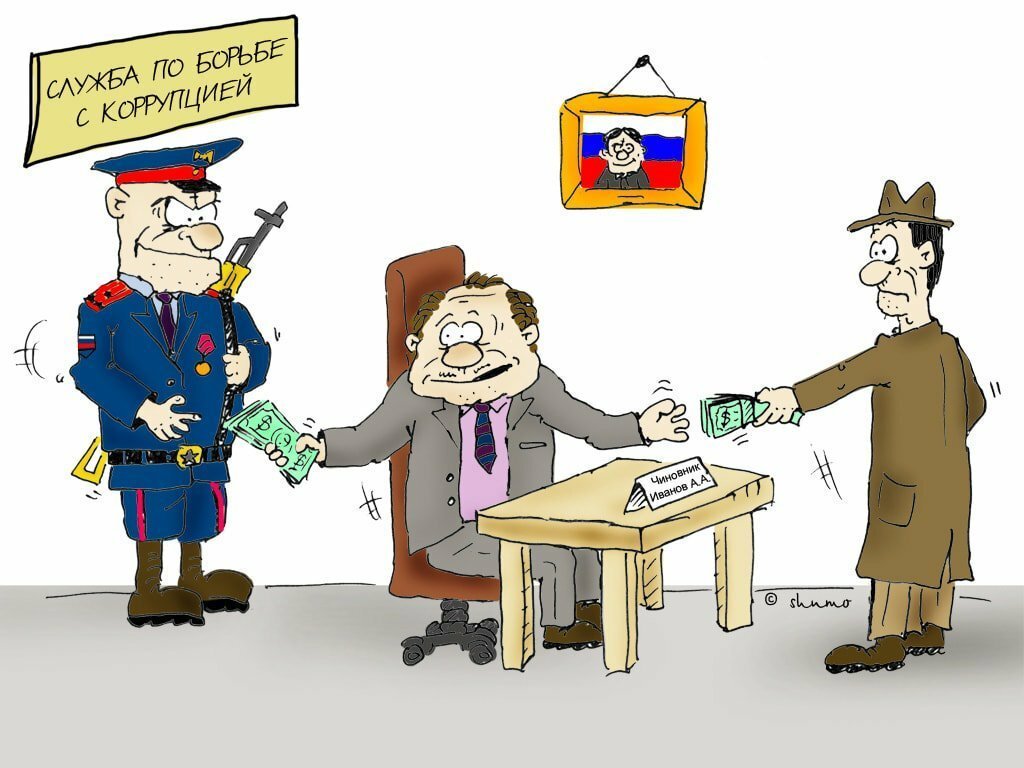 Вред коррупции
Ухудшается положение бедных слоёв населения.
   Растет социальное неравенство.
   Снижается уровень жизни.
   Снижается качество государственного обслуживания.
   Усиливается организованная преступность.
   Во многих случаях перестает работать судебная система.
Ответственность лиц за коррупционные правонарушения
Граждане Российской Федерации, иностранные граждане и лица без гражданства за совершение коррупционных правонарушений несут уголовную, административную, гражданско-правовую и дисциплинарную ответственность в соответствии с законодательством Российской Федерации.
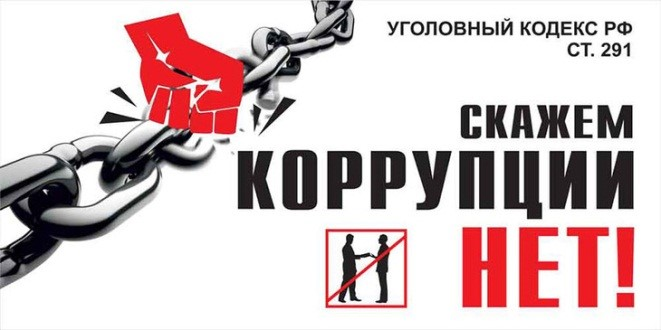 Ответственность лиц за коррупционные правонарушения
Физическое лицо, совершившее коррупционное правонарушение, по решению суда может быть лишено в соответствии с законодательством Российской Федерации права занимать определенные должности государственной и муниципальной службы.
     Юридическое лицо может быть привлечено к административной ответственности за незаконное привлечение к трудовой деятельности либо к выполнению работ или оказанию услуг государственного или муниципального служащего, либо бывшего государственного или муниципального служащего (статья 19.29. КоАП РФ).
Меры по профилактике коррупции
В соответствии с Федеральным законом от 25.12.2008 № 273-ФЗ «О противодействии коррупции» профилактика коррупции осуществляется путем применения следующих основных мер: 
    формирование в обществе нетерпимости к коррупционному поведению;
    антикоррупционная экспертиза правовых актов и их проектов;
    предъявление в установленном законом порядке квалификационных требований к гражданам, претендующим на замещение государственных или муниципальных должностей и должностей государственной или муниципальной службы, а также проверка в установленном порядке сведений, представляемых указанными гражданами;
установление в качестве основания для освобождения от замещаемой должности и (или) увольнения лица, замещающего должность государственной или муниципальной службы;
    развитие институтов общественного и парламентского контроля за соблюдением законодательства Российской Федерации о противодействии коррупции.
Меры по профилактике коррупции
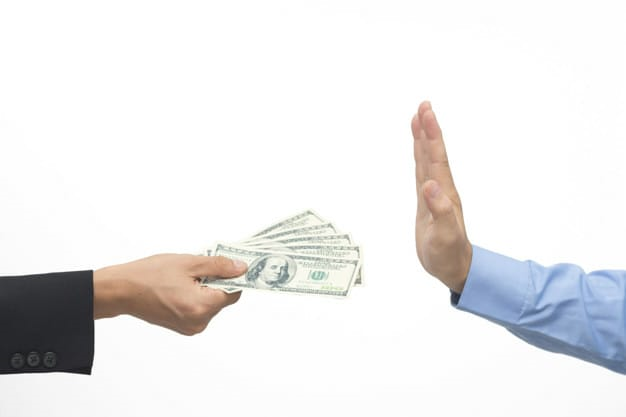 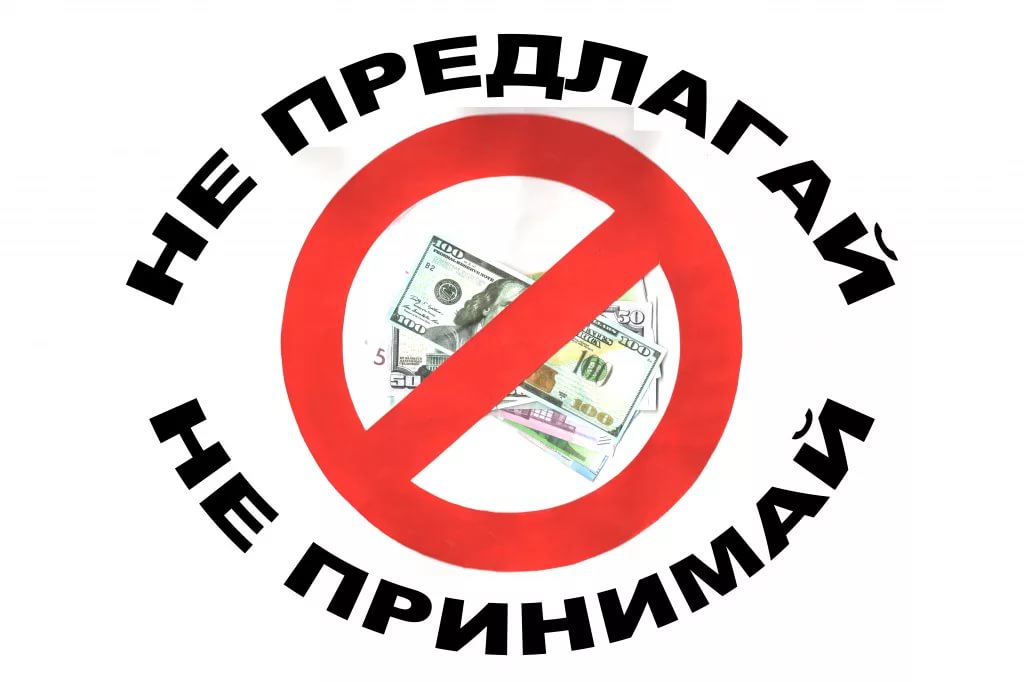